পরিচিতি
নামঃ আব্দুল আলিম
সহকারী শিক্ষক (গণিত)
বেগমপুর মাধ্যমিক বিদ্যালয়
কেশবপুর,যশোর
মোবাইলঃ০১৭২৪৪৩১৬৪৭
ই-মেইলঃ abdulalim01724@gmail.com
পাঠ পরিচিতি
শ্রেনিঃ নবম 
বিষয়ঃ গণিত
সময়ঃ ৫০ মিনিট 
তারিখঃ০ ৯/০১/২০১9
পাঠ শিরোনামঃ
সেট এর 
সংযোগ , ছেদ ও পাওয়ার সেট
আচরনিক উদ্দেশ্য
এই পাঠ শেষে শিক্ষার্থীরা —
সেট এর সংযোগ  নির্নয় করতেপারবে
সেট এর ছেদ  নির্নয় করতে পারবে
পাওয়ার  সেট নির্নয় করতে পারবে
একক কাজ
জোড়ায় কাজ
A = {1,2,3,4,5,6,7,8,9}
B ={3,5,7,9,11}
A     B = নির্নয় কর 
A     B = নির্নয় কর
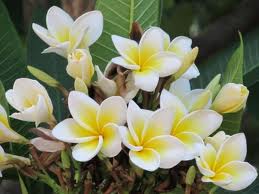 ধন্যবাদ